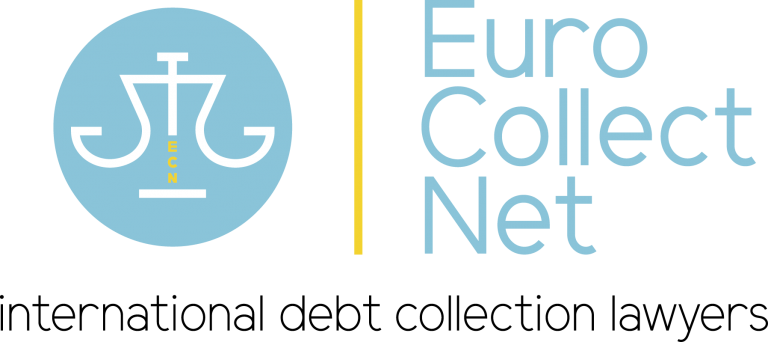 Enforcement of EU Judgements in the UK
By Joram Moyal, Solicitor (UK), Avocat à la Cour (LU) & Rechstanwalt (DE) // EuroCollectNet
Before Brexit
EU jurisdiction rules currently governed by the Brussels I Regulation (recast) 1215/2012, also known as the Judgments Regulation or the Brussels Recast Regulation. Previously:
2001 Brussels Regulation
1968 Brussels Convention (UK law by the Civil Jurisdiction and Judgments Act 1982)
Various ad hoc bilateral agreements on recognition and enforcement (UK law under Administration of Justice Act 1920 and Foreign Judgments (Reciprocal Enforcement) Act 1933)

Also:
2007 Lugano Convention, replacing 1988 Lugano Convention (now Norway, Iceland and Switzerland) – similar to 2001 Brussels Regulation
EU/Denmark Agreement (Denmark)
After Brexit
Withdrawal Agreement, Article 66: choice of law
Contract claims: The Rome I Regulation 593/2008 continues to apply in respect of contracts “concluded before the end of the transition period”
Non-contractual claims: The Rome II Regulation 864/2007 continues to apply to non-contractual liability where the “event giving rise to damage occurred before the end of the transition period”
TRANSITIONAL ARRANGEMENTS
UK options for enforcement post-Brexit
Brexit transitional provisions ended 31 December 2021 
Proceedings begun may continue and will be executable under Brussel Recast
England & Wales courts will continue to recognise judgments from cases begun before the end of transition, and will continue to recognize court settlements and “authentic instruments” approved before end of transition 
English courts will continue to respect an express choice of the law of an EU member state
Conventions on enforcement
2015 Hague Convention on Choice of Court, Article 8 (where it applies)
Maybe, in the future, 2019 Hague Convention on the Recognition and Enforcement of Foreign Judgments in Civil or Commercial Matters (2 signatories so far!)
Some old bilateral treaties and agreements survive, which apply only in respect of money judgments – query whether they will be reciprocally revived:
Foreign Judgments (Reciprocal Enforcement) Act 1933: Austria, Belgium, France, Germany, Italy, the Netherlands, Norway – only Norway confirmed on 13 October 2020 it would revive the old treaty (with amendments)
Administration of Justice Act 1920: Cyprus
Otherwise this is an EU competence so bilateral agreements in principle not available with EU member states
Lugano Convention (UK has applied to join Lugano Convention would ensure that judgments in cross-border civil and commercial disputes can be enforced across borders  - refused y EU Member States)
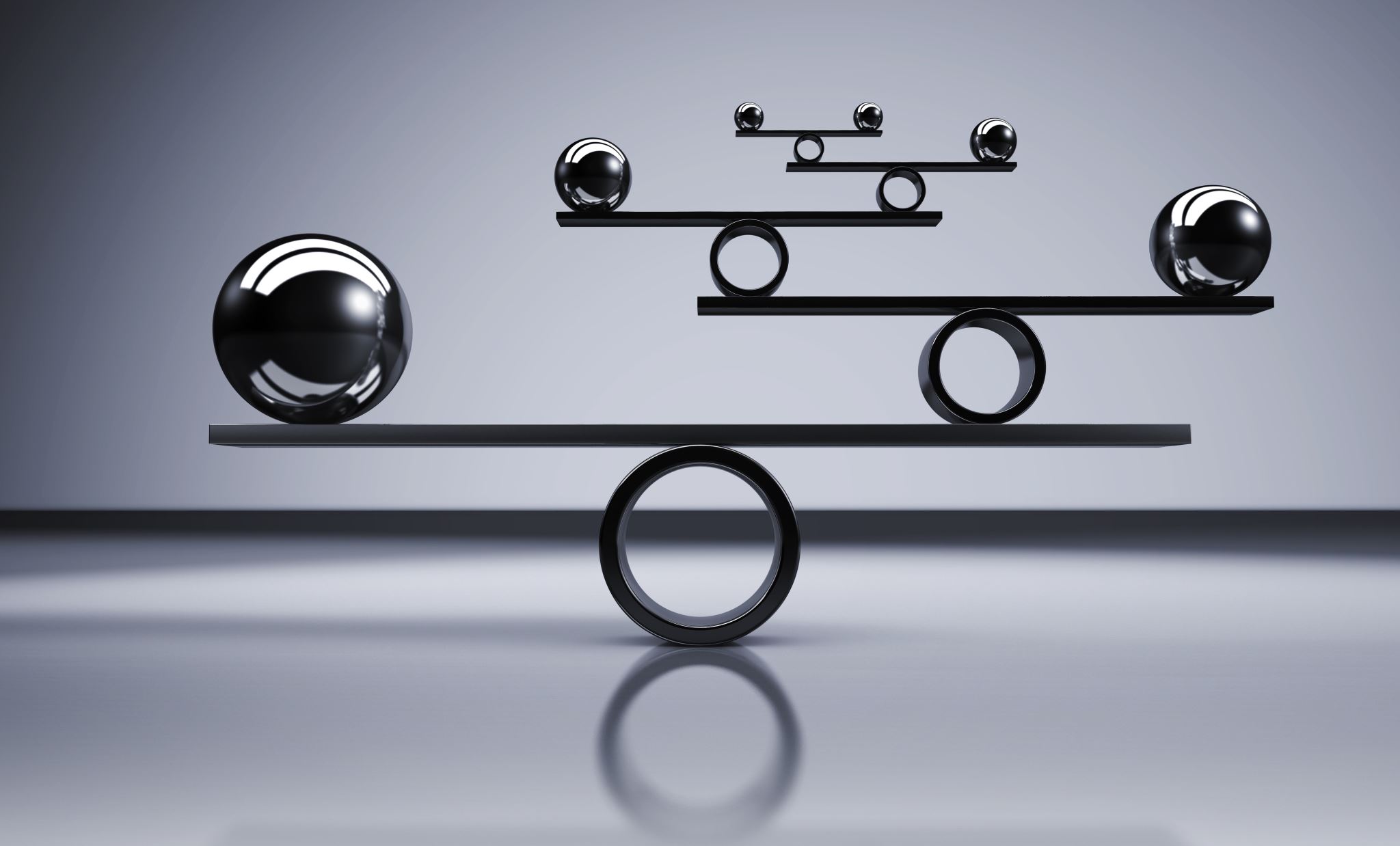 Hague – 3 rules
Enforcement under the Hague Convention
Checklist
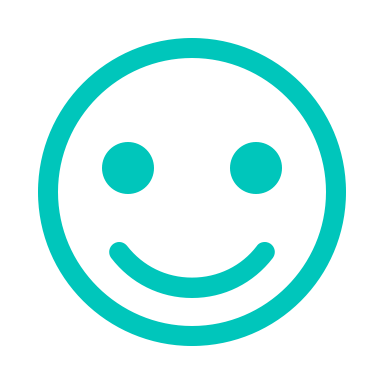 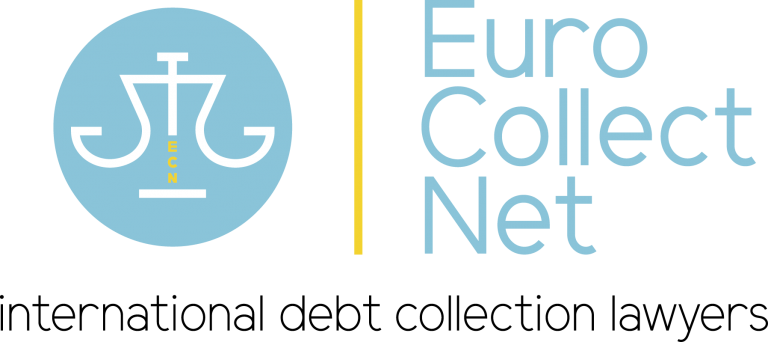 Joram Moyalj.moyal@moyal-simon.com
Thank you!